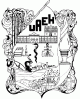 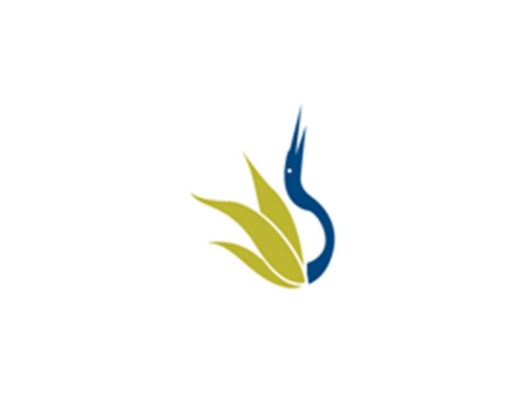 UNIVERSIDAD AUTÓNOMA DEL ESTADO DE HIDALGO
ESCUELA SUPERIOR DE ZIMAPÁN
Licenciatura en Contaduría

Tema: Crédito

L.C. Beatriz Caballero Máximo

Enero – Junio 2014
Tema: Crédito

Resumen (Abstract)

 El Dinero puede definirse como el medio o instrumento usado para el intercambio de bienes y servicios dentro de la economía moderna. Pierde su valor a través del tiempo.  El crédito es la entrega de un bien  o de cierta  cantidad de dinero  a una persona con la promesa de su pago  en un plazo determinado

 The money can be defined as the medium or instrument used for the exchange of goods and services in the modern economy. It loses its value over time.  
The credit is the delivery of a good or of certain amount of money a person with the promise of your payment within a certain period
 
Palabras clave: (keywords)

     Dinero, Crédito e intercambio

     Money, credit and Exchange
Objetivo general:


El alumno conocerá  los distintos tipos de escuelas que han sido estudiados hasta la actualidad, comprenderá los indicadores económicos, los principales problemas económicos y su repercusión 
en el aspecto social, siendo  a cierto modo 
el funcionamiento  de los diversos sistemas, (estatal, empresarial, comercial, bancario, financiero, etc.)
Nombre de la unidad:

UNIDAD IV : Efectos económicos en los sistemas

Objetivo de la unidad:

El alumno conocerá los efectos económicos en los sistemas.
Tema:

1.4 Crédito

Introducción:

La teoría cuantitativa del dinero relaciona el ingreso nominal de la economía con el dinero necesario para llevar a cabo las transacciones correspondientes al ingreso nominal.

La relación con el ingreso nominal y el dinero que circula en la economía es la velocidad de circulación del dinero. Para facilitar las operaciones comerciales  se creo el crédito, que se considera el derecho que tiene una persona acreedora a recibir de otra deudora una cantidad de numerario.
Entrega de un bien
 o de cierta 
cantidad de dinero
 a una persona 
con la promesa de su pago  en un plazo determinado
Crédito
Importancia del crédito
Elementos del crédito
Bien o dinero
Este elemento es el objeto del crédito, puede ser mercancía, dinero, inmuebles, etc
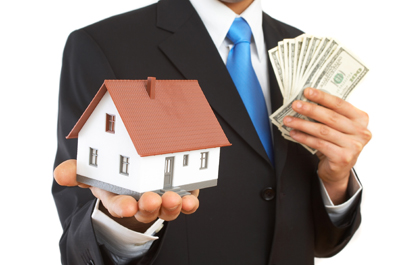 Deudor
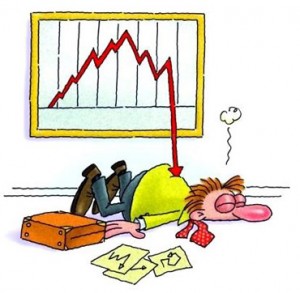 Persona física o moral que solicita el crédito
Acreedor
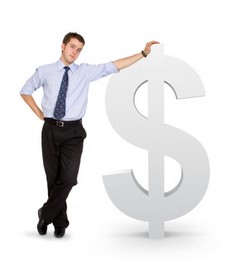 Persona física o moral que otorga el crédito
Tiempo
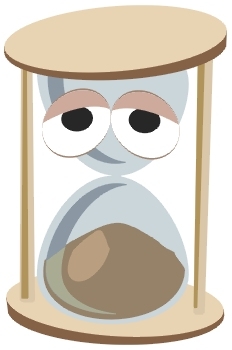 Es el plazo para pagar el  crédito
Interés
Para el acreedor es la ganancia 
por otorgar   crédito
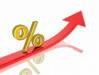 Para el deudor es el costo por utilizar el 
   crédito
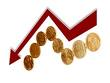 Aval - Garantía
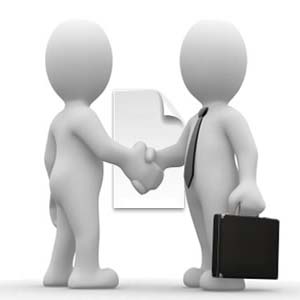 AVAL. Es el respaldo de una 
persona para el pago del crédito
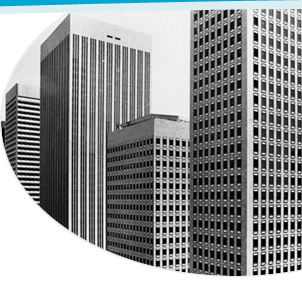 GARANTÍA. Es el activo que respalda el pago 
del crédito
Contrato
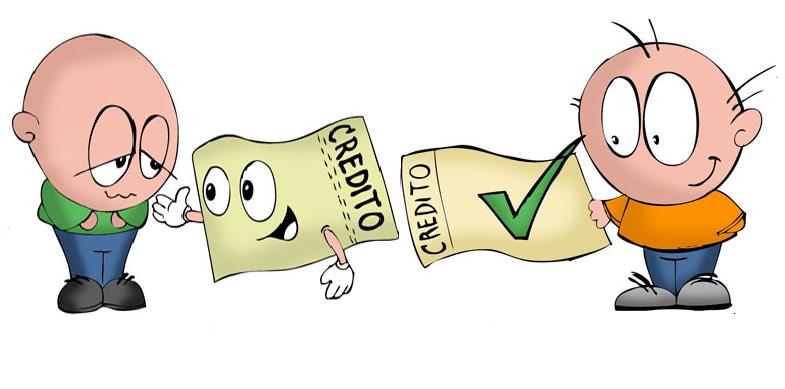 Es un convenio formal entre dos personas.
Conclusión
El crédito es una operación  en la que una persona física 
o moral proporciona  fondos  a otra persona, 
la cual se compromete a  realizar el pago en una fecha
determinada a un costo  explícito en un contrato.
Bibliografía:


Gómez G. (2010) Dinero, Banca y Mercados Financieros. México: Alfaomega

Moreno J. (2004)Las Finanzas en la empresa. México: Compañia Editorial

Oceano Centrum (2005) Diccionario de administración y finanzas. España: OCEANO